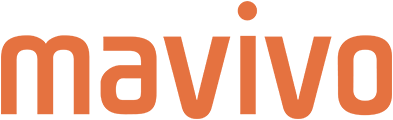 Kindesvertretung in KES-Verfahren: Partizipationsrechte der betroffenen Kinder und Jugendlichen
Fachtagung SVBB-ASCP 2023
14./15. September 2023
Patrizia Carù
Gesetzliche Grundlagen
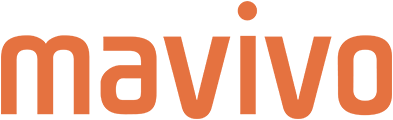 Art. 12 UN-Kinderrechtskonvention: Recht des Kindes, gehört zu werden und auf Meinungsäusserung.
Art. 3 UN-Kinderrechtskonvention: in den Verfahren ist das übergeordnete Kindesinteresse vorrangig zu berücksichtigen.
«Child-friendly Justice»- Leitlinien des Europarates zu Verfahren und der Partizipation von Kindern.
Bundesverfassung: Art. 11 und Art. 29: Kinder und Jugendliche werden als Rechtssubjekt und Rechtsträger gesehen und können altersgerecht partizipieren. Das Kind bzw. der/die Jugendliche hat das Recht zu partizipieren und angehört zu werden.
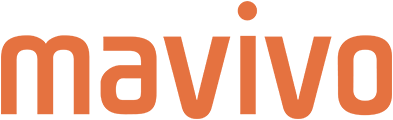 Vertretungsrecht  (Art. 314abis ZGB)
1 Die Kindesschutzbehörde ordnet wenn nötig die Vertretung des Kindes an und bezeichnet als Beistand eine in fürsorgerischen und rechtlichen Fragen erfahrene Person.
2 Die Kindesschutzbehörde prüft die Anordnung der Vertretung insbesondere, wenn:
	1. die Unterbringung des Kindes Gegenstand des Verfahrens ist;
	2. die Beteiligten bezüglich der Regelung der elterlichen Sorge oder 	bezüglich wichtiger Fragen des persönlichen Verkehrs 		unterschiedliche Anträge stellen.
3 Der Beistand des Kindes kann Anträge stellen und Rechtsmittel einlegen.
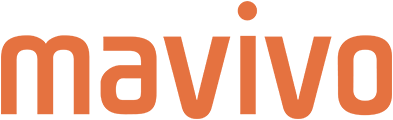 Wie kommt ein Kind zu einer Vertretung ?
Einsetzung durch Gerichte oder die KESB (vom Amtes wegen oder auf Antrag der Eltern/des Kindes)
Eltern/Pflegeeltern können keine Kindesvertreter:in direkt beauftragen
Auch Beistandspersonen können Antrag auf Einsetzung einer Kindesvertretung stellen
Mandatierung durch das urteilsfähige Kind
Online-Verzeichnis des Vereins Kinderanwaltschaft Schweiz
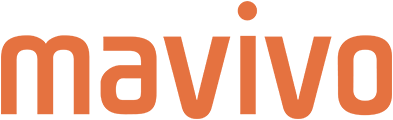 Verfahren und Lebenssituationen
• Kindesschutzverfahren/-massnahmen
• Trennung /Scheidung der Eltern
• Sorgerechts- und Obhutsverfahren
• Persönlicher Verkehr (Besuchsrecht etc.)
• Höchstpersönliche Rechte (psychische/physische Integrität, Namensrecht etc.)
• Strafverfahren(Kinder als Opfer und Zeugen)
• Verwaltungsverfahren (Schulrecht, Migrationsrecht)
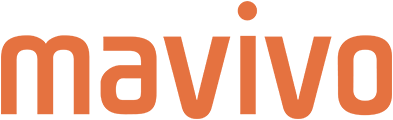 Rechte des Kindes
Verfahrensrechte des Kindes
	
Anhörungsrecht
Vertretungsrecht
Informationsrecht
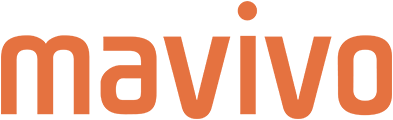 Aufgaben der Rechtsvertretung
INFORMATION („Übersetzung“, Erklärung)
BEGLEITUNG (in der Meinungsbildung, emotional)
Sicherstellen, dass der Wille des Kindes GEHÖRT(und reflektiert) wird
Sicherstellen, dass der Wille des Kindes gegenüber Behörde/Gericht VERTRETEN wird (Antragsstellung, Begründung)
Verfassen von STELLUNGNAHMEN, Eingaben, Beschwerden (wenn immer möglich in Zusammenarbeit mit Klient/in)
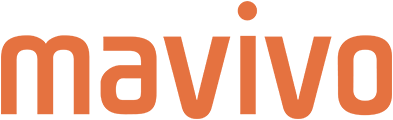 Was ist den meisten Fällen gemeinsam?
Gefährdungssituation / strittige Situation
...die unterschiedlich eingeschätzt wird
Beteiligung von emotional unterschiedlich involvierten Personen
Verpflichtung zur Entscheidung entlang des Kindeswohls
Verfahrensstand bei Einsetzung, bedingt unterschiedliches Vorgehen
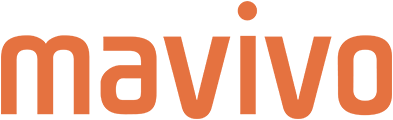 Positive Aspekte für das Kind I
Aufmerksame Drittpersonen 
ermöglichen Orientierung, 
bieten kindsgerechte Informationen an 
beantworten Fragen
helfen, Unterschiede zwischen Schuld, Verantwortung 	und Partizipation ausloten
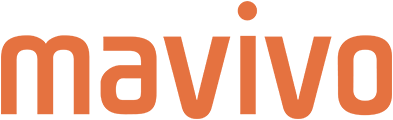 Positive Aspekte für das Kind II
Stärkung der Resilienz (Resilienz, psychische Widerstandskraft = Fähigkeit, Krisen gut zu bewältigen und für die eigene Entwicklung zu nutzen)
Alters- und bedürfnisgerechte Erfahrung von Selbstwirksamkeit
Förderung der Kooperation durch Einbezug des Kindes und Mitberücksichtigen ihrer Anliegen (mitreden, mitgestalten, mitbestimmen, selbst bestimmen dürfen)
Kindliches Konflikterleben
Sabine Brunner, MMI aus Seminar „Mit Kindern reden“ 2019
[Speaker Notes: Bsp. Zerbrochene Beziehung der Eltern – Gedanken und Gefühle der Kinder dabei durchspielen]
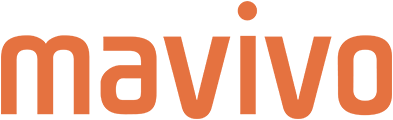 Kindsgerechte Haltung
Kind als Subjekt erkennen
Interesse entwickeln und zeigen
Empathie – Akzeptanz – Kongruenz-Authentizität
Entwicklungsstand des Kindes beachten
Verantwortung für Wohlergehen
Grenzen anerkennen und signalisieren
	
.................Leichtigkeit, Neugierde, Interesse, Flexibilität, Gelassenheit, Zuversicht, Wohlwollen, Humor, Ernsthaftigkeit......
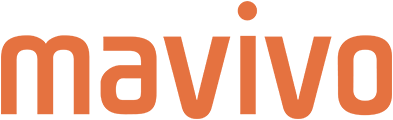 Der Kindeswille
Meinungen, Äusserungen und Wünsche eines Kindes zu Angelegenheiten, die für das Kind persönlich bedeutsam sind
Muss nicht logisch, bewusst, rational begründet sein
Muss nicht verbal ausgedrückt werden
Ab dem 2. Lebensjahr beobachtbar
Merkmal des Kindeswillens: Zielorientierung, Intensität, Stabilität und Autonomie
( Dettenborn, H. (2017, 5. Aufl.). Kindeswohl und Kindeswille. Psychologische und rechtliche Aspekte.)
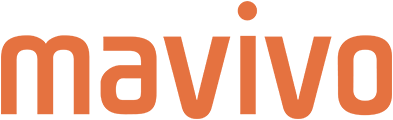 Alter des Kindes und sein Wille
Ab Geburt: Unterscheiden und Mitteilen von Wohlgefühl und Unwillen
3. Altersjahr: Erfassen von Präferenzen, Wünschen, Vorstellungen 
4. Altersjahr: Bildung einer eigenen Meinung
6. Altersjahr: Fähigkeit des Kindes gefestigt, seinen Willen auch unvertrauten Personen mitzuteilen
12. Altersjahr: Urteilsfähigkeit (variabel je nach Situation!)
 Die Altersgrenzen sind als ungefähre Angaben zu verstehen

(Sabine Brunner, MMI aus Seminar „Mit Kindern reden“ 2019)
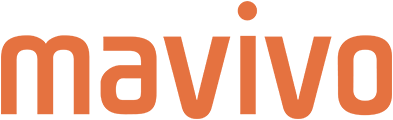 Spannungsfeld Kindeswillen - Kindeswohl
Definition Kindeswohl (Maywald, Jörg. MMI-JB 2007)
„Ein am Wohl des Kindes ausgerichtetes Handeln besteht darin, die an den Grundrechten und Grundbedürfnissen von Kindern orientierte, für das Kind jeweils günstigste Handlungsalternative zu wählen.“
Der Kindeswille ist als integraler Bestandteil bei Überlegungen zum Kindeswohl zu verstehen!
Fachpersonen aus verschiedenen Disziplinen haben andere Blickwinkel – unterschiedliche Meinungen
Diskussionen rund ums Alter (Urteilsfähigkeit)
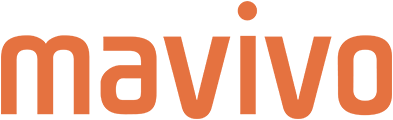 Herausforderungen allgemein
Zurückhaltende Praxis bei Einsetzung von Kindsvertretungen
Länge der Verfahren, inkl. Beschwerdeverfahren
Sehr unterschiedliche einzelfallabhängige Fallkonstellationen mit erheblichen Auswirkungen auf das Funktionsverständnis (Kindesalter, Verfahrenstyp, Dringlichkeit etc.)
Kooperation zwischen Vertretern verschiedener Professionen in einem ausgeprägt multidisziplinären Feld mit grossen Ermessenspielräumen
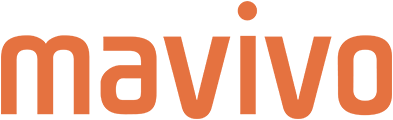 Herausforderungen auf Ebene des Kindes
Positives Erleben
Entwicklungsstand des Kindes
Zugang zum Kind
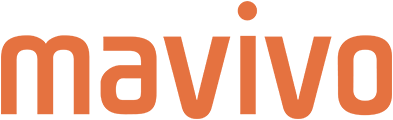 Herausforderungen auf Ebene der Eltern und Parteivertretungen
Zugang zu den Eltern
Klare Parteilichkeit für das Kind
Abgrenzung und Positionierung im Setting
Herausforderungen auf Ebene der Behörden
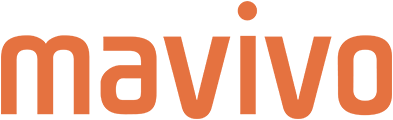 Unterschiedliche Arbeitsweisen und (Verfahrens-)Abläufe bei den Behörden
Erwartungsklärung bei Auftragserteilung
Unterschiedliches Funktionsverständnis der Rolle als Kindsvertretung
Frage der (gegenseitigen) Unabhängigkeit
Frage nach dem Mehrwert für die Behörde
(Mehr-) Kosten und aufwändigere Verfahren
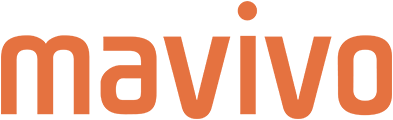 Danke für Ihre Aufmerksamkeit
Patrizia Carù		Sozio-Juristische Fallführung 		General-Guisan-Strasse 47, Postfach 2089		8401 Winterthur						T: +41 52 521 00		www.mavivo.ch		Ein Angebot der Musivo Genossenschaft
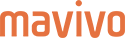